에이치닷의 가족이 되신 것을
진심으로 축하하고 환영합니다.
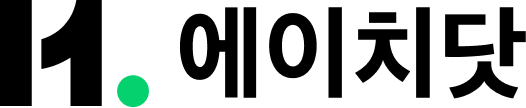 정식 출근시간은 9시입니다. 입사 당일 8시 50분까지 회사 로비로 와주세요.
주소: 성남시 판교로 228번길 17, 에이치닷 본사 건물 1층
출근시간 안내
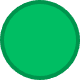 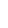 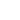 ※ 로비로 출근 후, 채용담당자 또는 HR대표번호(031-000-0000)로 연락 주시면 안내드리도록 하겠습니다.
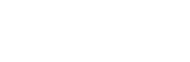 첨부 드린 파일은 입사하시면 사내 인트라넷에 올라가는 신규입사자 인사 및 소개파일입니다.많은 분들이 궁금해하시고, 또 새 가족을 알아가는 첫 인사이기에 마음을 담아 작성해주시면 감사하겠습니다.
사진은 가급적 활짝 웃는 편안하고 자연스러운 사진으로 부탁 드립니다.첨부한 소개페이지의 내용을 참고하셔서 입사일 전 주 목요일까지 회신 부탁 드립니다.
신규입사자소개파일
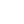 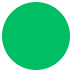 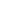 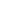 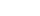 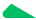 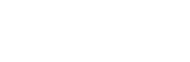 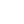 필수 제출 서류 안내
입사 당일 해당 제출 서류를 가져와 주세요.
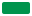 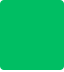 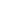 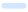 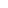 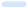 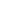 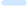 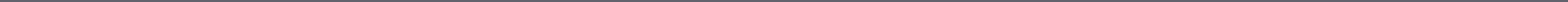 구비 서류
원본/사본
부수
비고
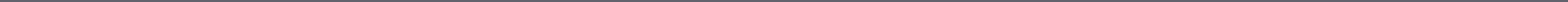 *주민번호 뒷자리 포함
□
주민등록등본(가족관계증명서)
원본
1
www.gov.lr
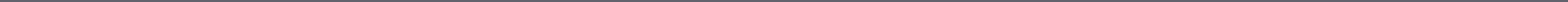 □
졸업증명서
학사
원본
1
-
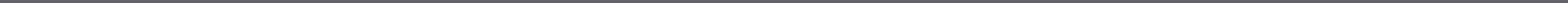 원본
1
-
석사
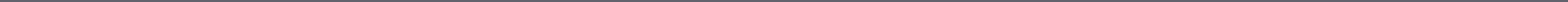 □
성적증명서
학사
원본
1
-
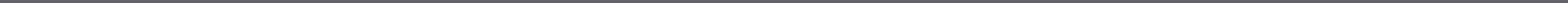 석사
원본
1
-
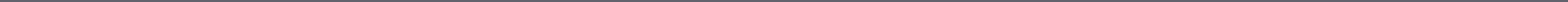 *경력이 있을 경우
경력증명서
□
원본
각1
모든 근무지
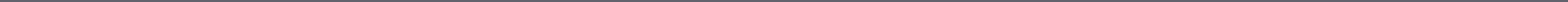 □
건강보험자격득실확인서
원본
1
www.nhis.or.kr
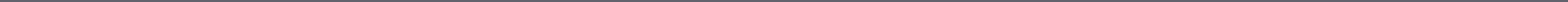 *2022년도 자료
□
근로소득원천징수영수증
원본
1
직전 근무지
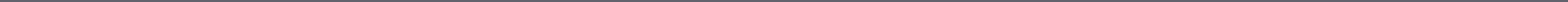 □
자격증
사본
각1
해당 발급처
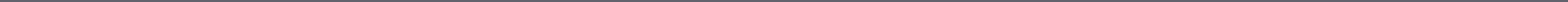 *없는 경우 사전에 발급해주시기 바랍니다.
□
통장사본
사본
1
우리은행
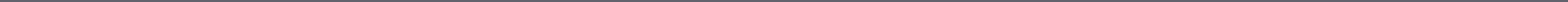 □
채용건강진단서
사본
1
근처 병원에서 채용검진을 받으시면 됩니다.
*영수증 제출 시 비용 지원
사원증 발급 시간은 약 5일 정도 소요됩니다. 가능한 빠른 시일 내 촬영을 부탁 드립니다.
사원증 사진 촬영
안내 (ASAP)
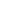 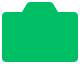 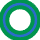 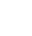 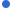 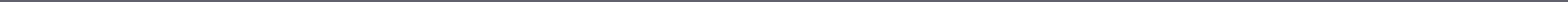 1. 촬영 장소
000 스튜디오(031-000-0000)
경기도 성남시 분당구 판교역로 231
* 평일 09:00 - 18:00 (주말 휴무)
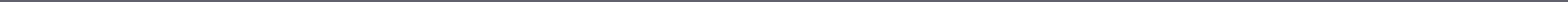 2. 촬영 절차
1. 플레이 스튜디오 방문 -  “ㅇㅇ 기업 사원증 촬영 왔습니다”라고 말씀해 주세요.
*현재 사원증은 공용으로 사용중이며, 계열사와 관계 없이 “마이다스아이티”로 촬영하시면 됩니다.
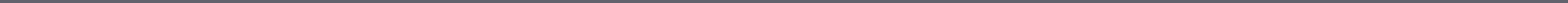 2. 촬영 장부 작성 - 한글 이름, 영문 이름 등 기입    영문 이름 대소문자 구분/이름-성 차례로 작성 부탁드립니다. 닉네임도 가능합니다.
예) 홍길동 Gildong Hong. Jackson Hong
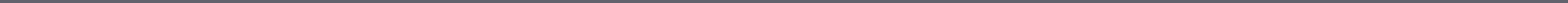 *사진은 개인에게 별도 제공되지 않습니다.
3. 촬영 및 선택
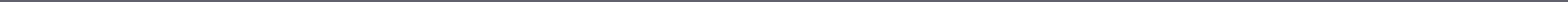 (자세한 사항은 첨부파일을 확인해 주세요.)
3. 촬영 복장
깔끔하고 단정한 복장사원증 배경이 흰색이므로 자유롭게 입으시되, 흰색 또는 밝은색 옷은 피해주세요. (자켓 안에 흰 옷은 괜찮습니다.)